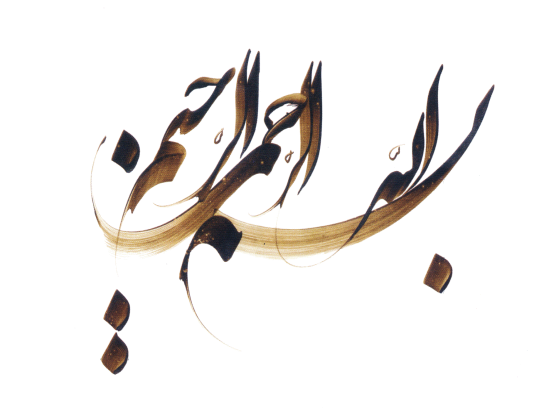 اپیدمیولوژی و پیشگیری از آنفلوانزای H1N1
نوذر نخعی
آذر 1394
Antigenic Shift & Drift
چهار اپیدمی دنیا از ابتدای قرن بیستم
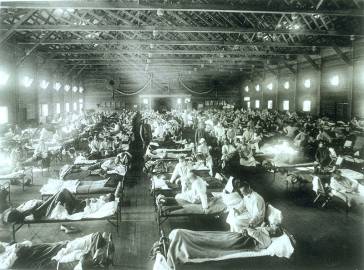 Credit: US National Museum of Health and Medicine
What about past flu pandemics?
1918: “Spanish Flu”
1957: “Asian Flu”
1968: “Hong Kong Flu”
A(H1N1)
A(H2N2)
A(H3N2)
20-40 m deaths
1-4 m deaths
1-4 m deaths
[Speaker Notes: As you can see, the Spanish Flu in 1918 was the most severe of the three pandemics resulting in 20 to 40 million deaths worldwide and 675,000 U.S. deaths. The Asian Flu pandemic resulted in double the usual number of flu season deaths in the US. The Hong Kong Flu pandemic was relatively mild by comparison.
Slide images and figures from online slide set of Barbara Wallace, New York State Department of Health 2005. Interestingly, the little girl in the picture is gargling, which was a commonly advocated defense against the flu during that period of time.]
پاندمی چهارم
آوریل 2009 میلادی یا فروردین 1388
23 فروردین: مکزیک
26 فروردین: کالیفرنیا
در عرض 9 هفته (خرداد ماه): کل دنیا
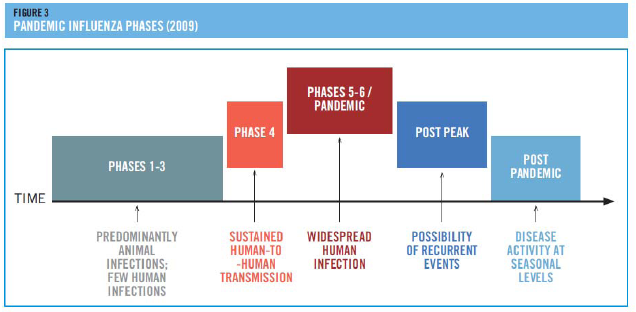 15 تیرماه 1388
وضعیت آنفلوانزا تا آذر 1394
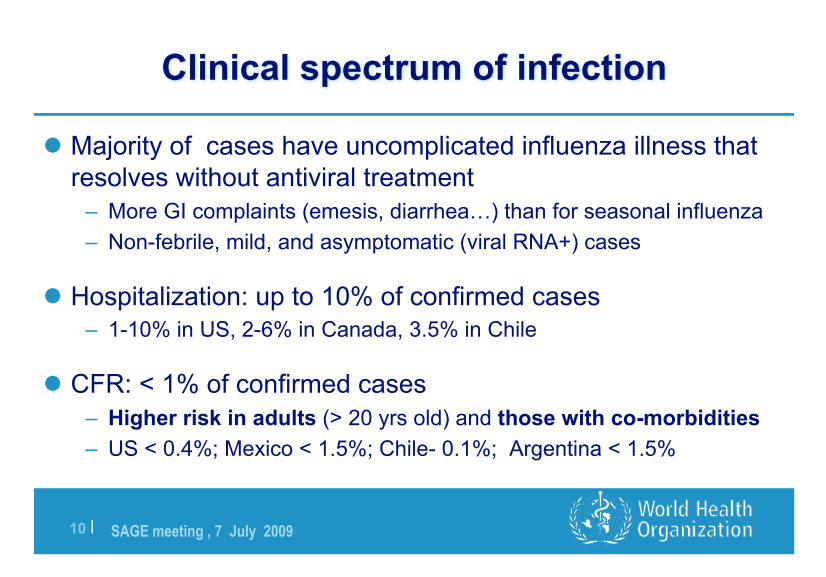 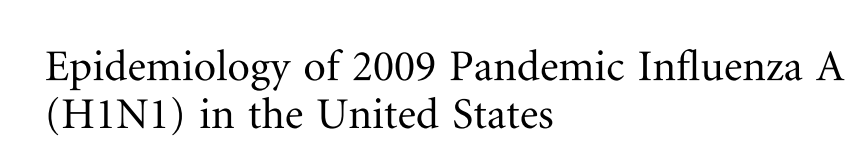 اپیدمیولوژی در آمریکا
In the United States between 5% and 20% of the population are infected with influenza every year, resulting in between 3,000 and 49,000 influenza-associated deaths
طغیان در هند 2015
The total number of laboratory conﬁrmed cases crossed 33000 mark with death of more than 2000 people.
The states of Gujarat and Rajasthan are the worst aﬀected
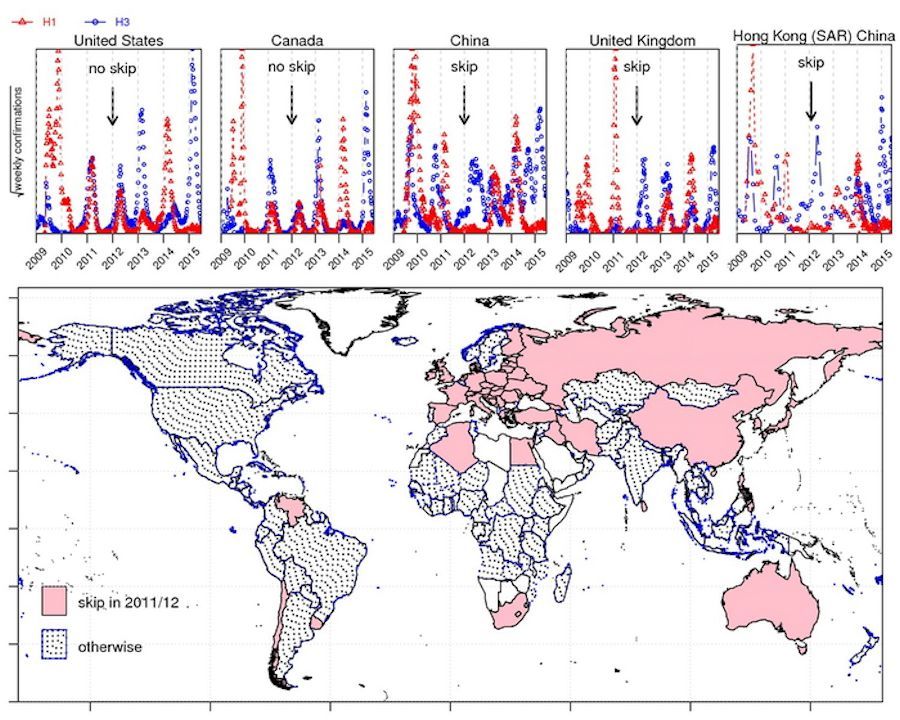 میزان حمله ثانویه و مرگ
Influenza occurs globally with an annual attack rate estimated at 5%–10% in adults and 20%–30% in children. Illnesses can result in hospitalization and death mainly among high-risk groups (the very young, elderly or chronically ill). Worldwide, these annual epidemics are estimated to result in about 3 to 5 million cases of severe illness, and about 250 000 to 500 000 deaths.
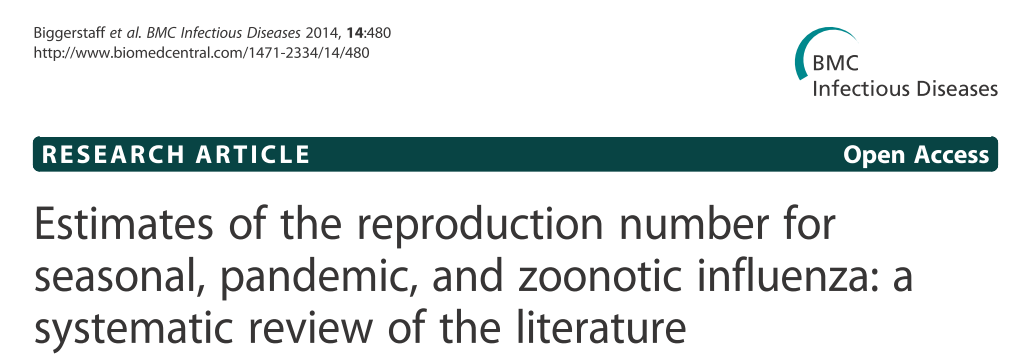 قدرت سرایت
یک بیمار به طور متوسط چند نفر فرد غیر ایمن را بیمار میکند؟

The median R value for 2009 was 1.46 (IQR: 1.30 – 1.70)
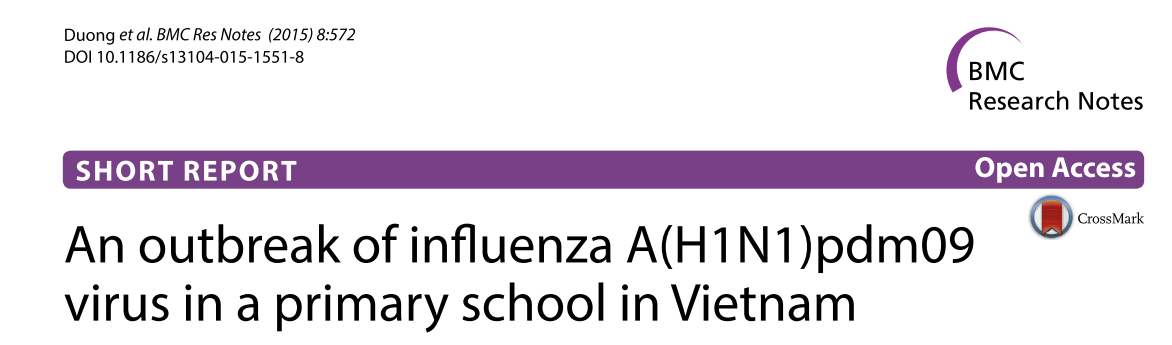 The overall attack rate (AR) was 25  % , and was highest (41 %) in grade 4 pupils, where the outbreak started.
استراتژی های پاسخ به اپیدمی
Antiviral drugs
 Vaccines, etc
 Medical care, PPE
اقدامات 
پزشکی
اقدامات غیرپزشکی
Personal hygiene
 Travel restriction
 Quarantine 
 Social distancing 
 Risk Communication
اقدامات بهداشت عمومی
Security 
 Food & water supply
 Power supply
 Transportation 
 Telecommunication
 other essential services
خدمات اجتماعی
(واداشتن جامعه به تحرک)
[Speaker Notes: So what we need  prepare for Phase 6. 

We have to prepare medical intervention and non medical intervention such as social distancing. They are called public health intervention, and the health department can take a lead in most of these activities.

But in phase 6, in addition to public health measures, operation required in general disaster are needed.]
دو راه اصلی انتقال
هاله یک متری
بازه زمانی مسری بودن
3-5 days from clinical onset in adults; 
Up to 7 days in young children 
Peak viral shedding occurs on day 1 of symptoms
بنابراین:
پیشگیری کار پیچیده ای نیست!
محور پیشگیری بر اقدامات بهداشتی و حفاظت فردی استوار است.
و ......
چگونه از خود و دیگران محافظت کنیم؟
چگونه از خود و دیگران محافظت کنیم؟
واکسن های موجود در دنیا
واکسن
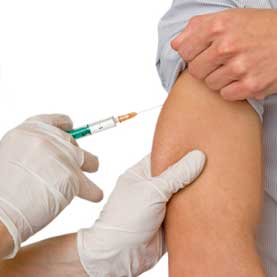 اولویت های واکسیناسیون
اولویت نخست با خانم های باردار است.
واکسیناسیون در بارداری
CDC recommends that pregnant women get a flu shot during any trimester of their pregnancy to protect themselves, their unborn babies, and their newborn babies from flu. The nasal spray vaccine is not recommended for use in pregnant women
اثربخشی واکسن
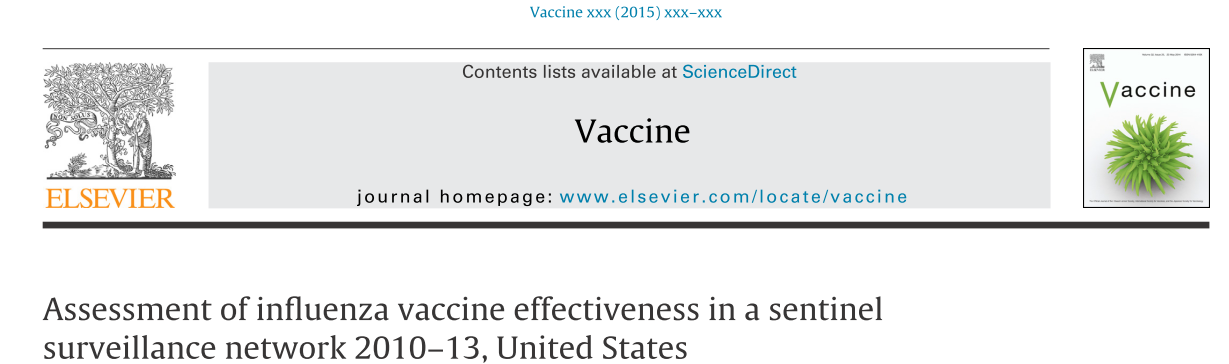 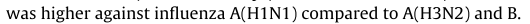 خصوصیات واکسن
It usually takes 2 to 3 weeks for the protection against these viruses to be effective, and the protection lasts for 6 to 12 months
شامل سه ویروس غیر فعال:
H1N1
H3N2
B
نحوه تزریق و دوز
 Adults and children over 35 months: A single injection (0.5mL)
 Children 6 months to 35 months: A single injection (0.25mL), require a second injection a month later.
GBS
Attributable risk of 0.95 / 100,000 vaccinees
• Risk concentrated within first 6 weeks of
vaccination (peak at week 2 – 3)
منع مطلق:
Severe allergic reaction (e.g., anaphylaxis) after previous dose of any influenza vaccine; or to a vaccine component, including egg protein
انواع ماسک
Filters at least 95% of airborne particles
Typical 3-ply surgical masks.
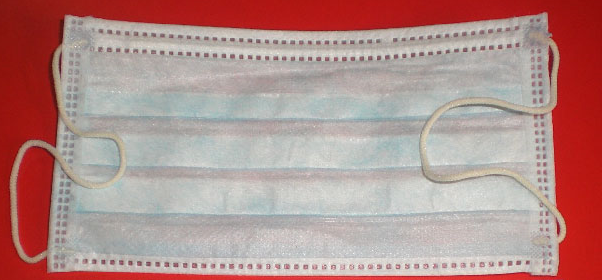 Dust Mask
استفاده از ماسک
There is no evidence that wearing face masks (e.g. surgical-type) outside of healthcare settings during the influenza season or a pandemic offers effective protection or reduces transmission, and ECDC does not 
recommend their use.
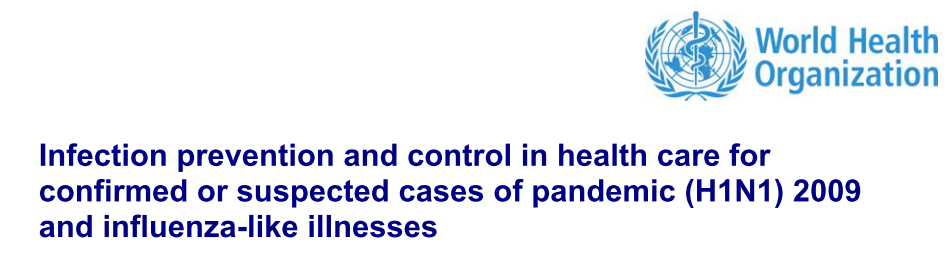 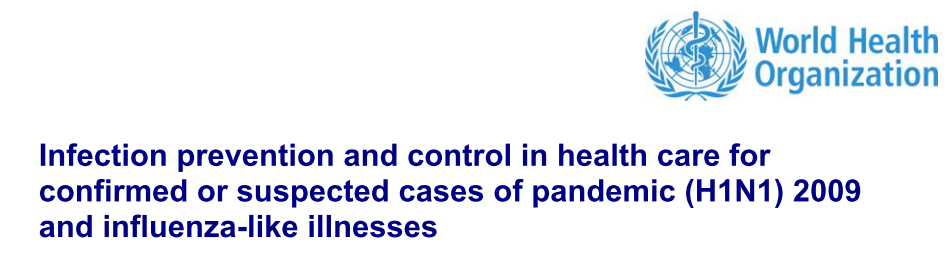 نکات مهم
  Do not let the mask hanging from the neck. 
  Change the mask after six hours or as soon as they become wet. 
  Disposable masks are never to be reused and should be disposed off. 
  While removing the mask great care must be taken not to touch the potentially 
infected outer surface of the mask
از توجه شما متشکرم